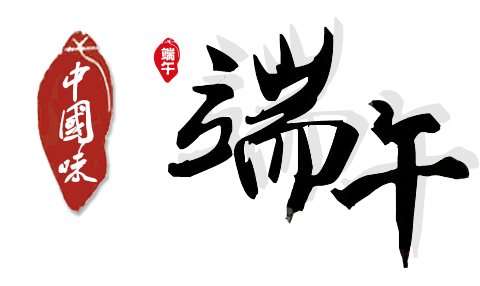 五月初五 端午节快乐
目录CONTENTS
02
01
03
04
此处添加标题
此处添加标题
此处添加标题
此处添加标题
COPY OR WRITE YOUR TEXT AND PASTE IT HERE
COPY OR WRITE YOUR TEXT AND PASTE IT HERE
COPY OR WRITE YOUR TEXT AND PASTE IT HERE
COPY OR WRITE YOUR TEXT AND PASTE IT HERE
01
此处添加标题
COPY OR WRITE YOUR TEXT AND PASTE IT HERE
单击此处添加标题
copy or write your text and paste it here
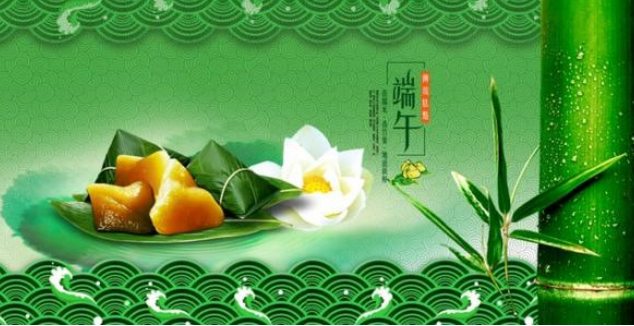 单击此处添加标题
请在此粘贴或者输入您的文字内容请在此粘贴或者输入您的文字内容
单击此处添加标题
请在此粘贴或者输入您的文字内容请在此粘贴或者输入您的文字内容
单击此处添加标题
copy or write your text and paste it here
01
您的内容打在这里，或者通过复制您的文本后，在此框中选择粘贴，并选择只保留文字。您的内容打在这里，或者通过复制您的文本后，在此框中您的内容打在这里，或者通过复制您的文本后，在此框中选择粘贴，并选择只保留文字。您的内容打在这里，或者通过复制您的文本后，在此框中
02
您的内容打在这里，或者通过复制您的文本后，在此框中选择粘贴，并选择只保留文字。您的内容打在这里，或者通过复制您的文本后，在此框中您的内容打在这里，或者通过复制您的文本后，在此框中选择粘贴，并选择只保留文字。您的内容打在这里，或者通过复制您的文本后，在此框中
您的内容打在这里，或者通过复制您的文本后，在此框中选择粘贴，并选择只保留文字。您的内容打在这里，或者通过复制您的文本后，在此框中您的内容打在这里，或者通过复制您的文本后，在此框中选择粘贴，并选择只保留文字。您的内容打在这里，或者通过复制您的文本后，在此框中
03
单击此处添加标题
copy or write your text and paste it here
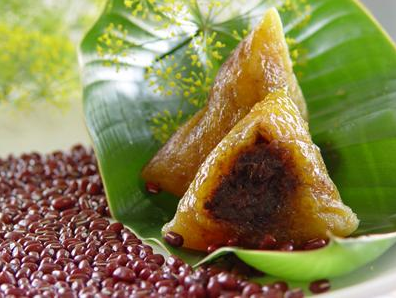 您的内容打在这里，或者通过复制您的文本后，在此框中选择粘贴，并选择只保留文字。您的内容打在这里，或者通过复制您的文本后，在此框中您的内容打在这里，或者通过复制您的文本后，在此框中选择粘贴，并选择只保留文字。您的内容打在这里，或者通过复制您的文本后，在此框中
单击此处添加标题
copy or write your text and paste it here
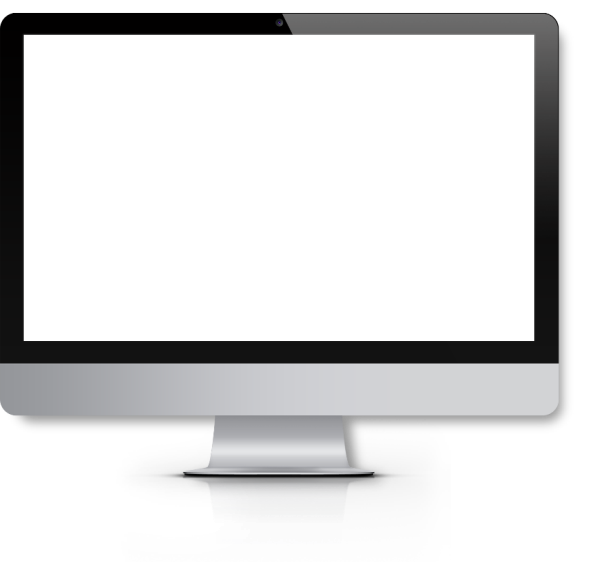 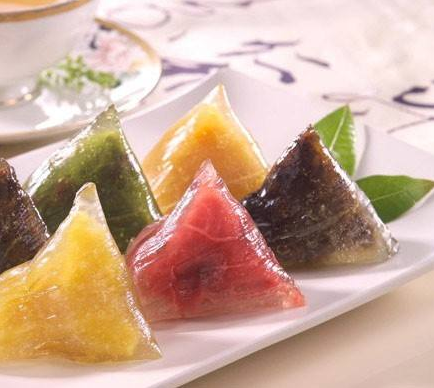 单击此处添加标题
您的内容打在这里，或者通过复制您的文本后，在此框中选择粘贴，并选择只保留文字。您的内容打在这里，或者通过复制您的文本后，在此框中
您的内容打在这里，或者通过复制您的文本后，在此框中选择粘贴，并选择只保留文字。您的内容打在这里，或者通过复制您的文本后，在此框中您的内容打在这里，或者通过复制您的文本后，在此框中选择粘贴，并选择只保留文字。您的内容打在这里，或者通过复制您的文本后，在此框中您的内容打在这里，或者通过复制您的文本后，在此框中选择粘贴，并选择只保留文字。您的内容打在这里，或者通过复制您的文本后，在此框中
02
此处添加标题
COPY OR WRITE YOUR TEXT AND PASTE IT HERE
单击此处添加标题
copy or write your text and paste it here
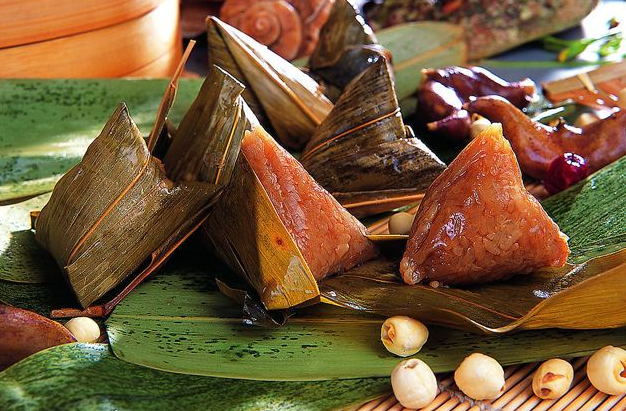 单击此处添加标题
您的内容打在这里，或者通过复制您的文本后，在此框中选择粘贴，并选择只保留文字。您的内容打在这里，或者通过复制您的文本后，在此框中您的内容打在这里，或者通过复制您的文本后，在此框中选择粘贴，并选择只保留文字。您的内容打在这里，或者通过复制您的文本后，在此框中您的内容打在这里，或者通过复制您的文本后，在此框中选择粘贴，并选择只保留文字。您的内容打在这里，或者通过复制您的文本后，在此框中
单击此处添加标题
copy or write your text and paste it here
单击此处添加标题
单击此处添加标题
您的内容打在这里，或者通过复制您的文本后，在此框中选择粘贴，并选择只保留文字。您的内容打在这里，或者通过复制您的文本后，在此框中
您的内容打在这里，或者通过复制您的文本后，在此框中选择粘贴，并选择只保留文字。您的内容打在这里，或者通过复制您的文本后，在此框中
单击此处添加标题
单击此处添加标题
您的内容打在这里，或者通过复制您的文本后，在此框中选择粘贴，并选择只保留文字。您的内容打在这里，或者通过复制您的文本后，在此框中
您的内容打在这里，或者通过复制您的文本后，在此框中选择粘贴，并选择只保留文字。您的内容打在这里，或者通过复制您的文本后，在此框中
单击此处添加标题
copy or write your text and paste it here
单击此处添加标题
您的内容打在这里，或者通过复制您的文本后，在此框中选择粘贴，并选择只保留文字。您的内容打在这里，或者通过复制您的文本后，在此框中您的内容打在这里，或者通过复制您的文本后，在此框中选择粘贴，并选择只保留文字。您的内容打在这里，或者通过复制您的文本后，在此框中
单击此处添加标题
您的内容打在这里，或者通过复制您的文本后，在此框中选择粘贴，并选择只保留文字。您的内容打在这里，或者通过复制您的文本后，在此框中您的内容打在这里，或者通过复制您的文本后，在此框中选择粘贴，并选择只保留文字。您的内容打在这里，或者通过复制您的文本后，在此框中
单击此处添加标题
copy or write your text and paste it here
YOUR TEXT
2017
YOUR TEXT
2016
YOUR TEXT
2015
YOUR TEXT
2014
2013
2012
2011
2010
您的内容打在这里，或者通过复制您的文本后，在此框中选择粘贴，并选择只保留文字。您的内容打在这里，或者通过复制您的文本后，在此框中您的内容打在这里，或者通过复制您的文本后，在此框中选择粘贴，并选择只保留文字。您的内容打在这里，或者通过复制您的文本后，在此框中
单击此处添加标题
copy or write your text and paste it here
01
02
03
03
您的内容打在这里，或者通过复制您的文本后，在此框中选择粘贴，并选择只保留文字。您的内容打在这里，或者通过复制您的文本后，在此框中
您的内容打在这里，或者通过复制您的文本后，在此框中选择粘贴，并选择只保留文字。您的内容打在这里，或者通过复制您的文本后，在此框中
您的内容打在这里，或者通过复制您的文本后，在此框中选择粘贴，并选择只保留文字。您的内容打在这里，或者通过复制您的文本后，在此框中
您的内容打在这里，或者通过复制您的文本后，在此框中选择粘贴，并选择只保留文字。您的内容打在这里，或者通过复制您的文本后，在此框中
03
此处添加标题
COPY OR WRITE YOUR TEXT AND PASTE IT HERE
单击此处添加标题
copy or write your text and paste it here
您的内容打在这里，或者通过复制您的文本后，在此框中选择粘贴，并选择只保留文字。您的内容打在这里，或者通过复制您的文本后，在此框中
单击此处添加标题
copy or write your text and paste it here
您的内容打在这里，或者通过复制您的文本后，在此框中选择粘贴，并选择只保留文字。您的内容打在这里，或者通过复制您的文本后，在此框中
您的内容打在这里，或者通过复制您的文本后，在此框中选择粘贴，并选择只保留文字。您的内容打在这里，或者通过复制您的文本后，在此框中您的内容打在这里，或者通过复制您的文本后，在此框中选择粘贴，并选择只保留文字。您的内容打在这里，或者通过复制您的文本后，在此框中
单击此处添加标题
copy or write your text and paste it here
您的内容打在这里，或者通过复制您的文本后，在此框中选择粘贴，并选择只保留文字。您的内容打在这里，或者通过复制您的文本后，在此框中您的内容打在这里，或者通过复制您的文本后，在此框中选择粘贴，并选择只保留文字。您的内容打在这里，或者通过复制您的文本后，在此框中您的内容打在这里，或者通过复制您的文本后，在此框中选择粘贴，并选择只保留文字。您的内容打在这里，或者通过复制您的文本后，在此框中
单击此处添加标题
copy or write your text and paste it here
请输入标题
请输入标题
这里是文字这里是文字这里是文字这里文字这里是文字这里是文字这里是文字
这里是文字这里是文字这里是文字这里文字这里是文字这里是文字这里是文字
请输入标题
请输入标题
这里是文字这里是文字这里是文字这里文字这里是文字这里是文字这里是文字
这里是文字这里是文字这里是文字这里文字这里是文字这里是文字这里是文字
单击此处添加标题
copy or write your text and paste it here
请输入标题
请输入标题
请输入标题
请输入标题
1
3
2
4
这里是文字这里是文字这里是文字这里文字这里是文字这里是文字这里是
这里是文字这里是文字这里是文字这里文字这里是文字这里是文字这里是
这里是文字这里是文字这里是文字这里文字这里是文字这里是文字这里是
这里是文字这里是文字这里是文字这里文字这里是文字这里是文字这里是
04
此处添加标题
COPY OR WRITE YOUR TEXT AND PASTE IT HERE
单击此处添加标题
copy or write your text and paste it here
请输入标题
这里是文字这里是文字这里是文字这里是文字这里是文字这里是文字这里是文字这里是文字这里是文字这里是文字这里是文字这里是文字这里是文字这里是文字
请输入标题
这里是文字这里是文字这里是文字这里是文字这里是文字这里是文字这里是文字这里是文字这里是文字这里是文字这里是文字这里是文字这里是文字这里是文字
单击此处添加标题
copy or write your text and paste it here
01
02
03
这里是文字这里是文字这里是文字这里文字这里是文字这里是文字
这里是文字这里是文字这里是文字这里文字这里是文字这里是文字
这里是文字这里是文字这里是文字这里文字这里是文字这里是文字
单击此处添加标题
copy or write your text and paste it here
36%
这里是文字这里是文字这里是文字这里文字这里是文字这里是文字
请输入标题
这里是文字这里是文字这里是文字这里文字这里是文字这里是文字这里是文
69%
这里是文字这里是文字这里是文字这里文字这里是文字这里是文字
38%
这里是文字这里是文字这里是文字这里文字这里是文字这里是文字
单击此处添加标题
这里是文字这里是文字这里是文字这里文字这里是文字这里是文字这这里是文字
copy or write your text and paste it here
这里是文字这里是文字这里是文字这里文字这里是文字这里是文字这这里是文字
这里是文字这里是文字这里是文字这里文字这里是文字这里是文字这这里是文字
这里是文字这里是文字这里是文字这里文字这里是文字这里是文字这这里是文字
单击此处添加标题
copy or write your text and paste it here
请输入标题
请输入标题
这里是文字这里是文字这里是文字这里文字这里是文字这里是文字这里是文字
这里是文字这里是文字这里是文字这里文字这里是文字这里是文字这里是文字
请输入标题
请输入标题
这里是文字这里是文字这里是文字这里文字这里是文字这里是文字这里是文字
这里是文字这里是文字这里是文字这里文字这里是文字这里是文字这里是文字
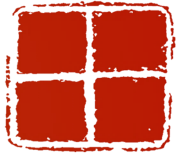 谢
欣
谢
赏
第一PPT